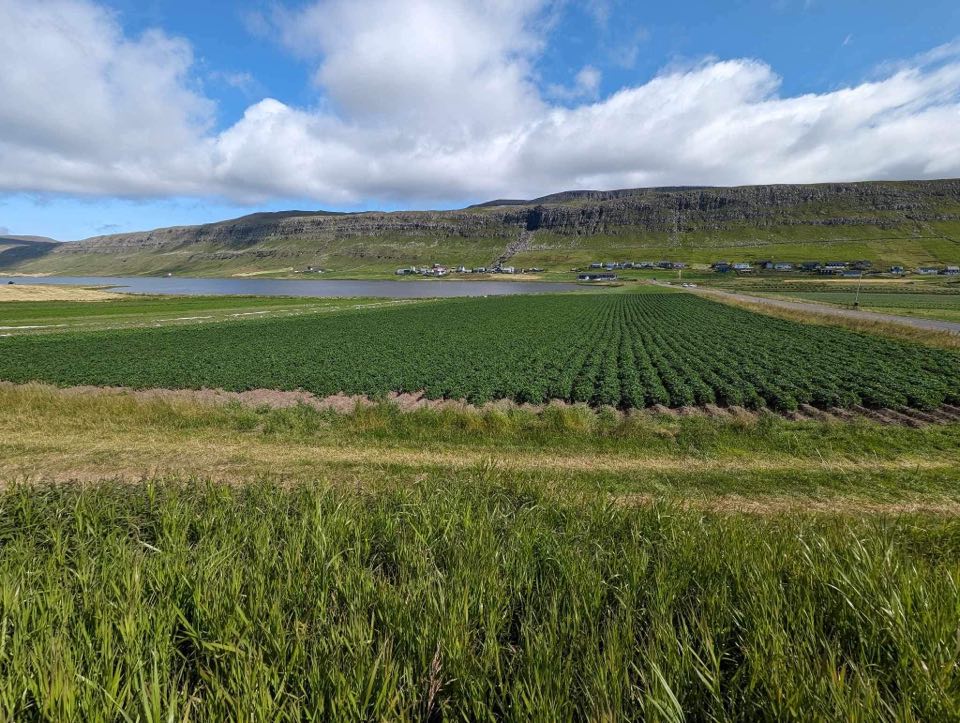 Búnaðarstevnan 2024
Hvussu flyta vit okkum til at hava betri og munagott handilssligt grundarlag fyri landbúnaðin í Føroyum
Hvussu er støðan í dag?

Vit hava  

Neytahald

Seyðahald

Flogfena

Bø

Veltir

Lunnindi
Hvaðan koma pengarnir



Lán/eginfígging

Søla

Stuðul
Stuðul			   2024
Mjólk 				4.000.000
Flutningsstuðul		3.220.000
Neytakjøt				1.100.000
Seyður MVG			2.900.000
Stráðfóður			6.000.000
Húsdjóralógin			     70.000
Avloysingarstuðul		   480.000
Grønmeti 			   800.000
Ridluskriðakanningar	   600.000
Føroysk húsdjór		   300.000
Seyðaskinn			   200.000
Tils.				     19.670.000
Búnaðarstovan           - 4.000.000
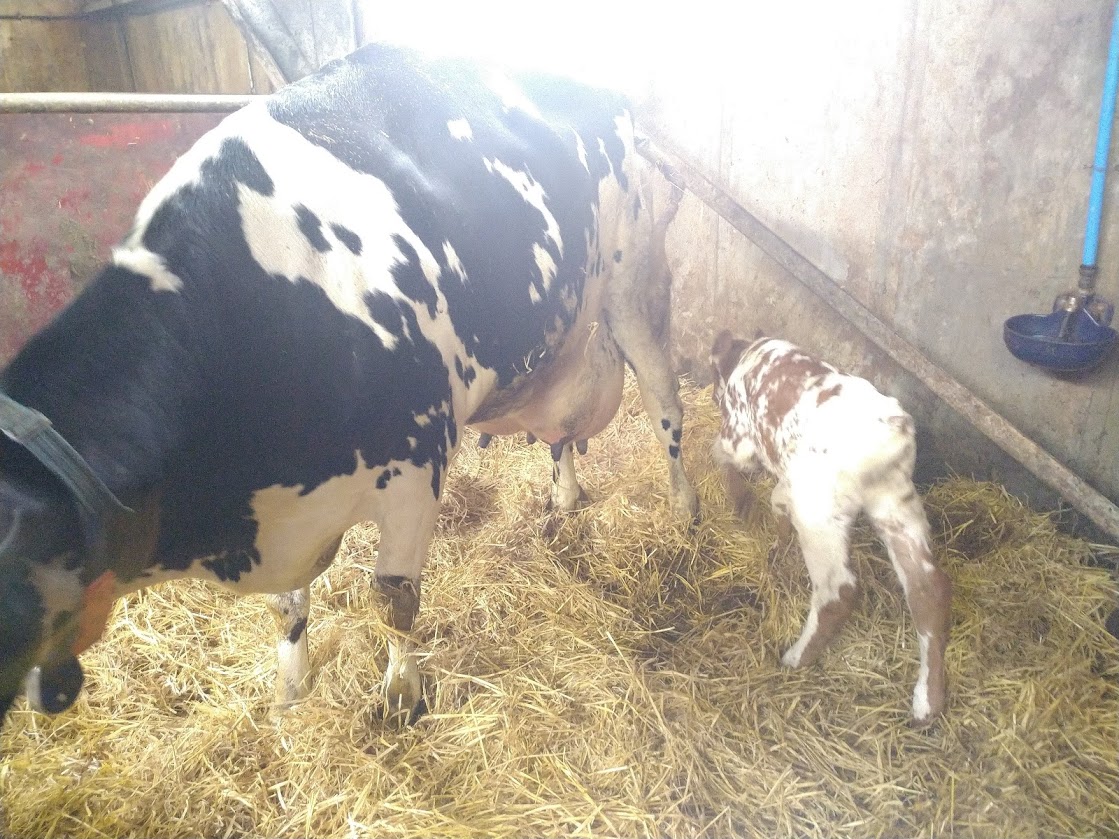 Mjólkaframleisla
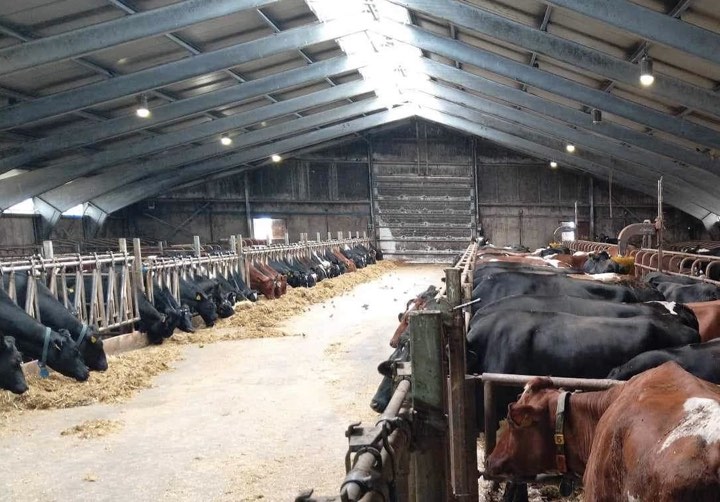 7,3 mió litrar
Yvir 70 ymiskar vørur
Skal framleislan økjast?

Ìsur
Ostur
Útflutningur
Kjøtframleisla
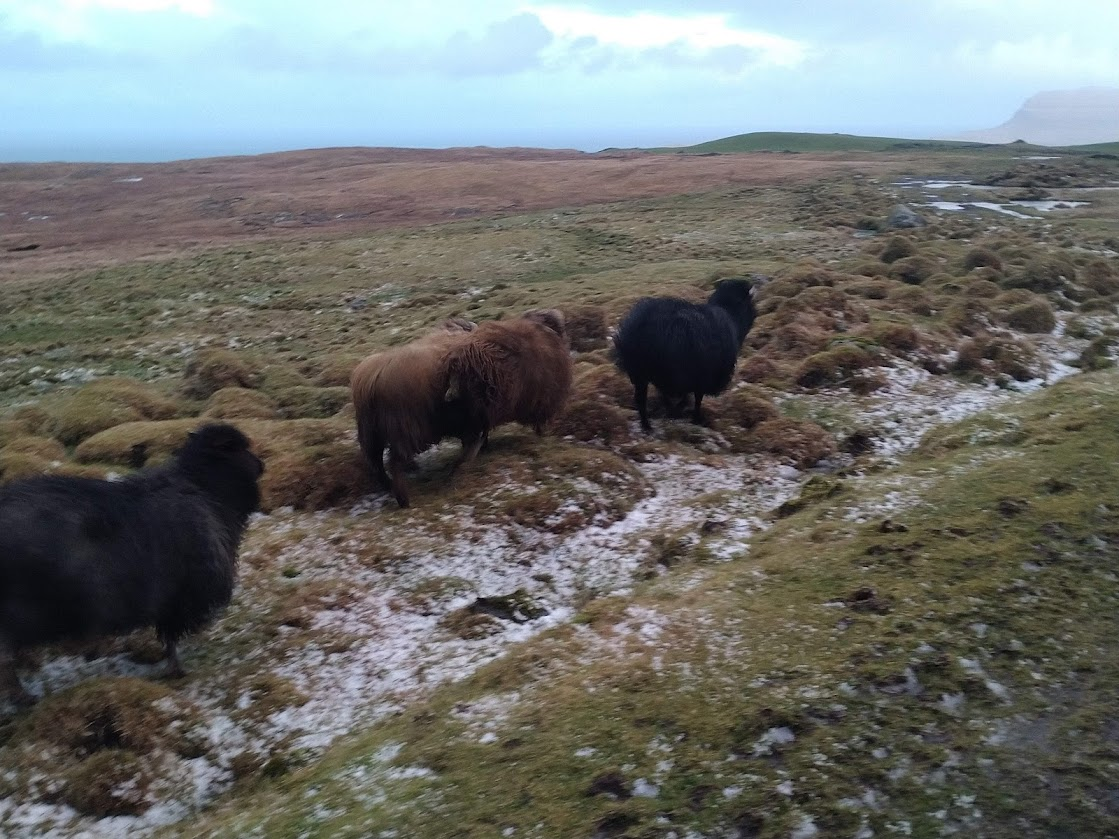 Seyður

Neyt

Um vit skulu økja 

Íslendskt/norski mátin

Flogfenaður
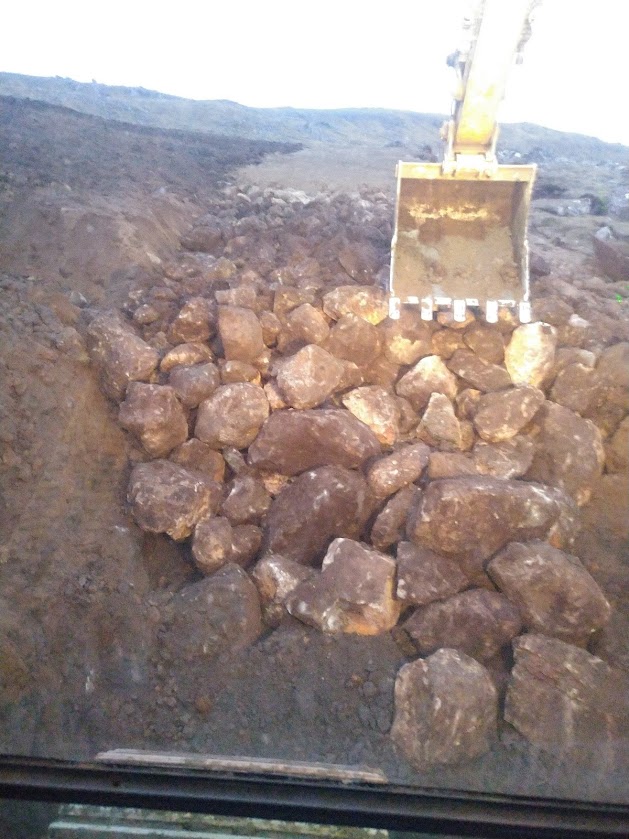 Bøur og velting
Fóðurframleisla avgerandi



Krevur fígging/stuðul
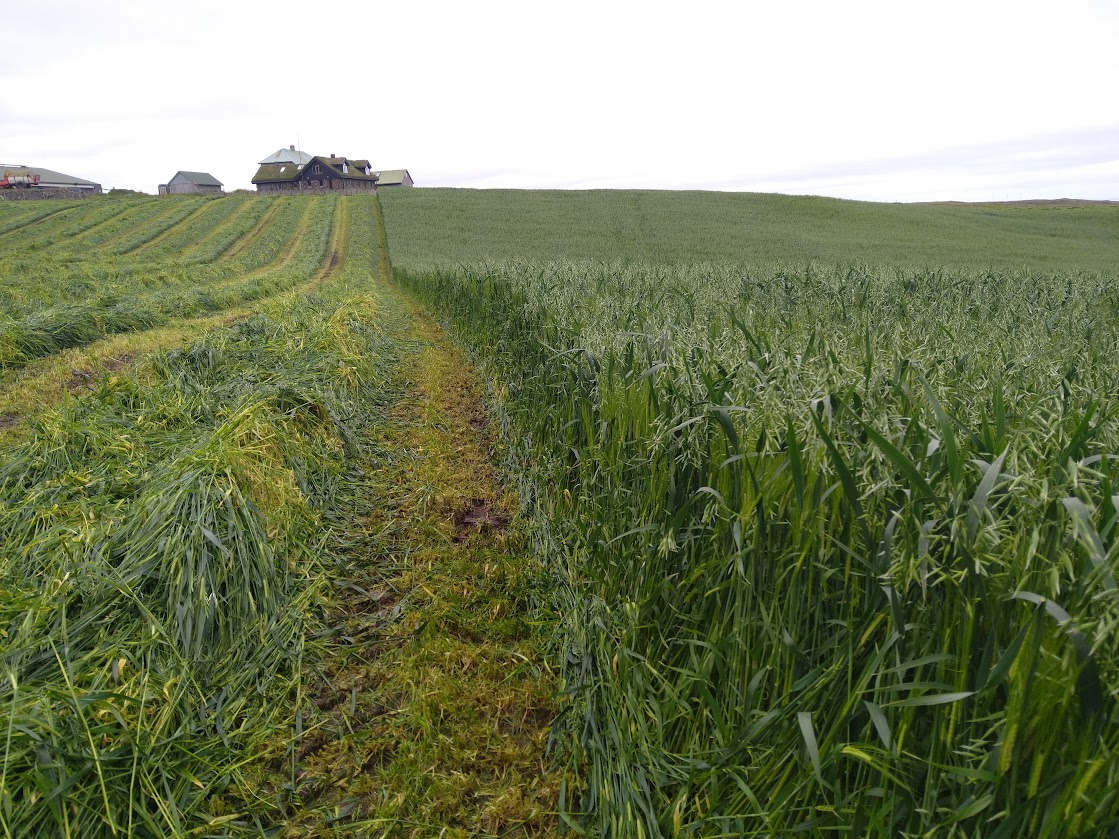 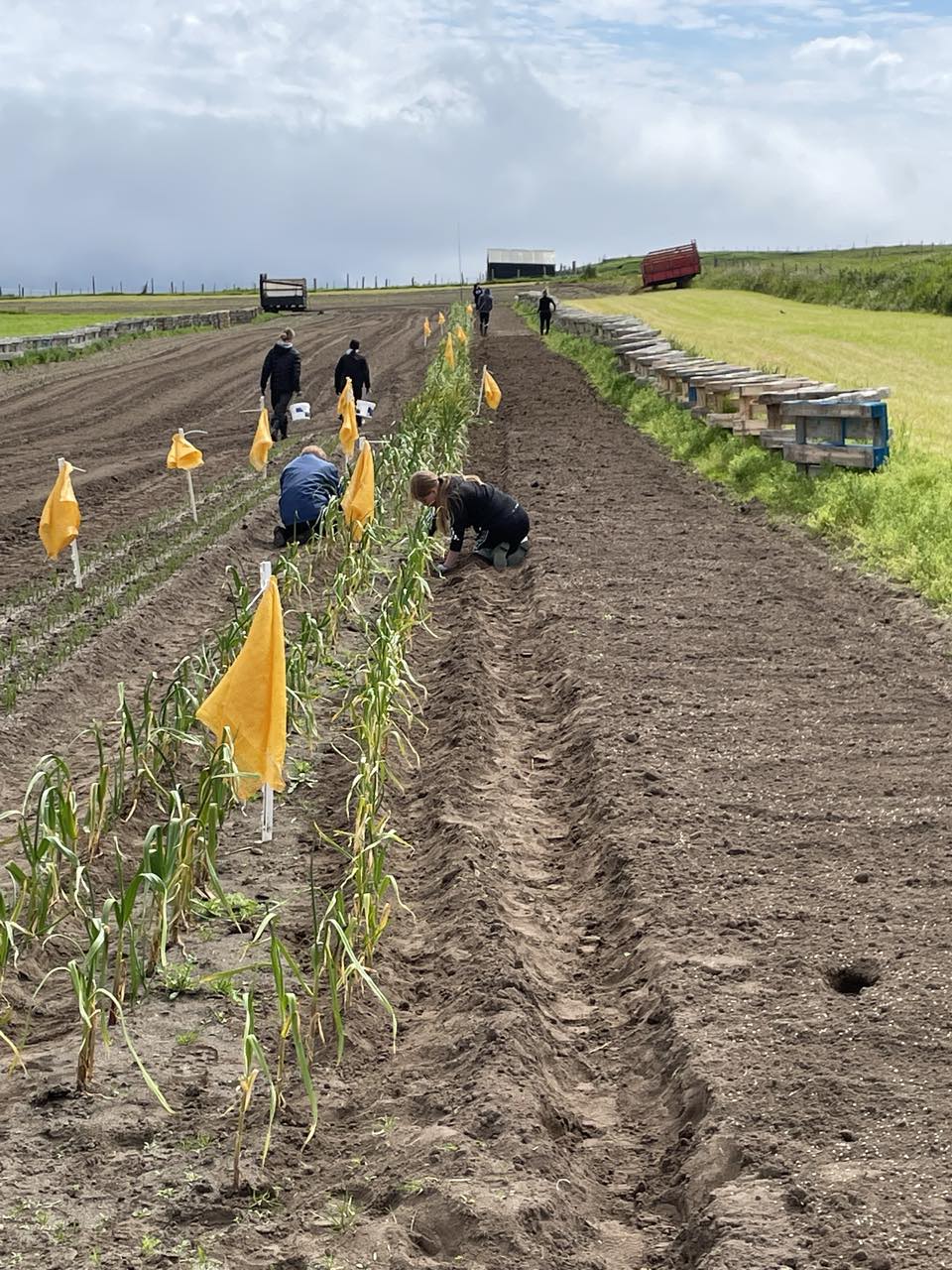 Epli og Grønmeti
Hava nakað 
Mangla nógv
Bæði úti 
Og í vakstrarhúsi
Nógvir møguleikar
Krevur vitan
Krevur íløgur
Krevur stuðul
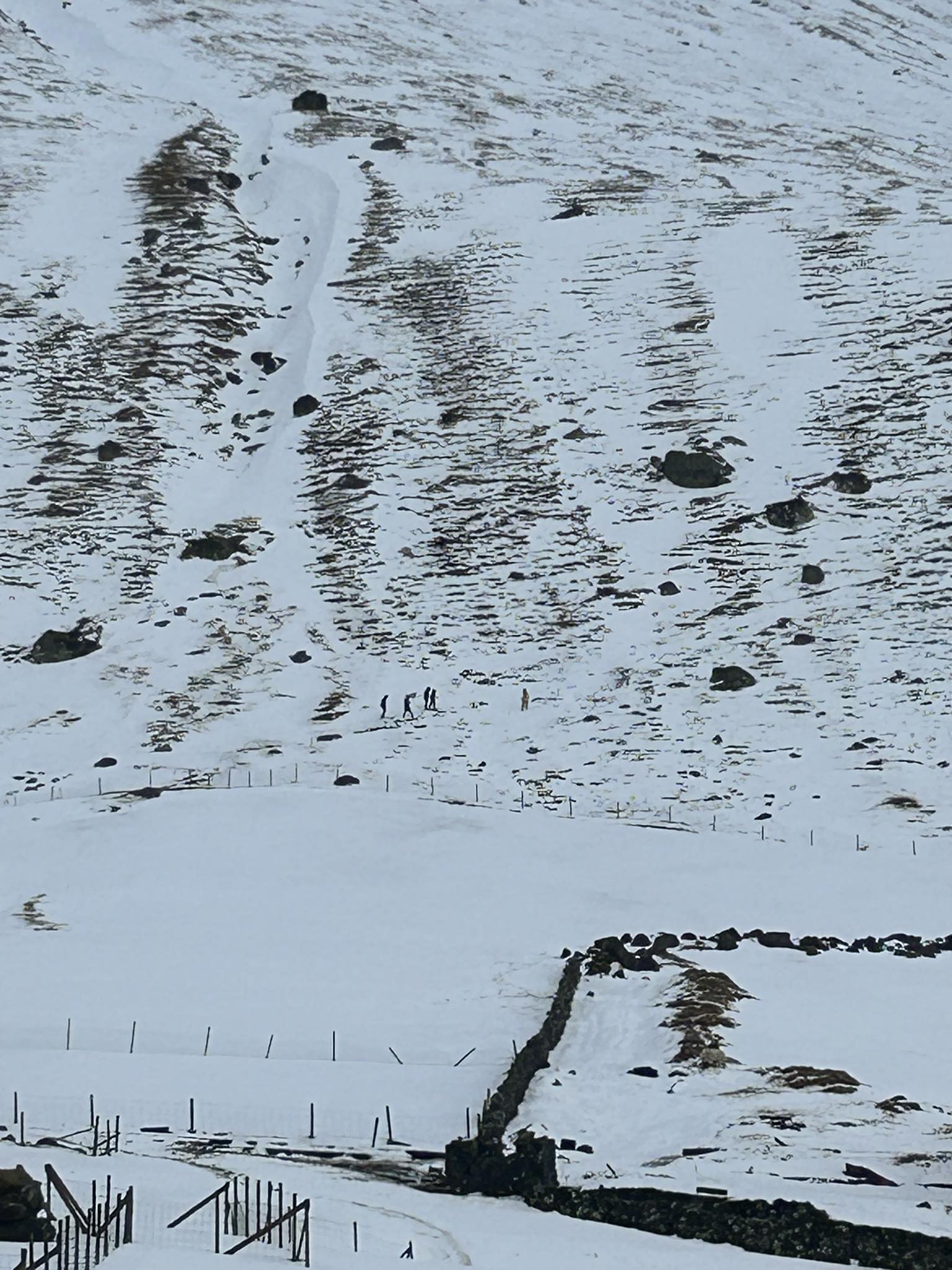 Lunnindi Serrættindi ið fylgja við jørð el. Jarðarogn
Veiða
Reki
Tari
Orka
Ferðavinna
v.m.
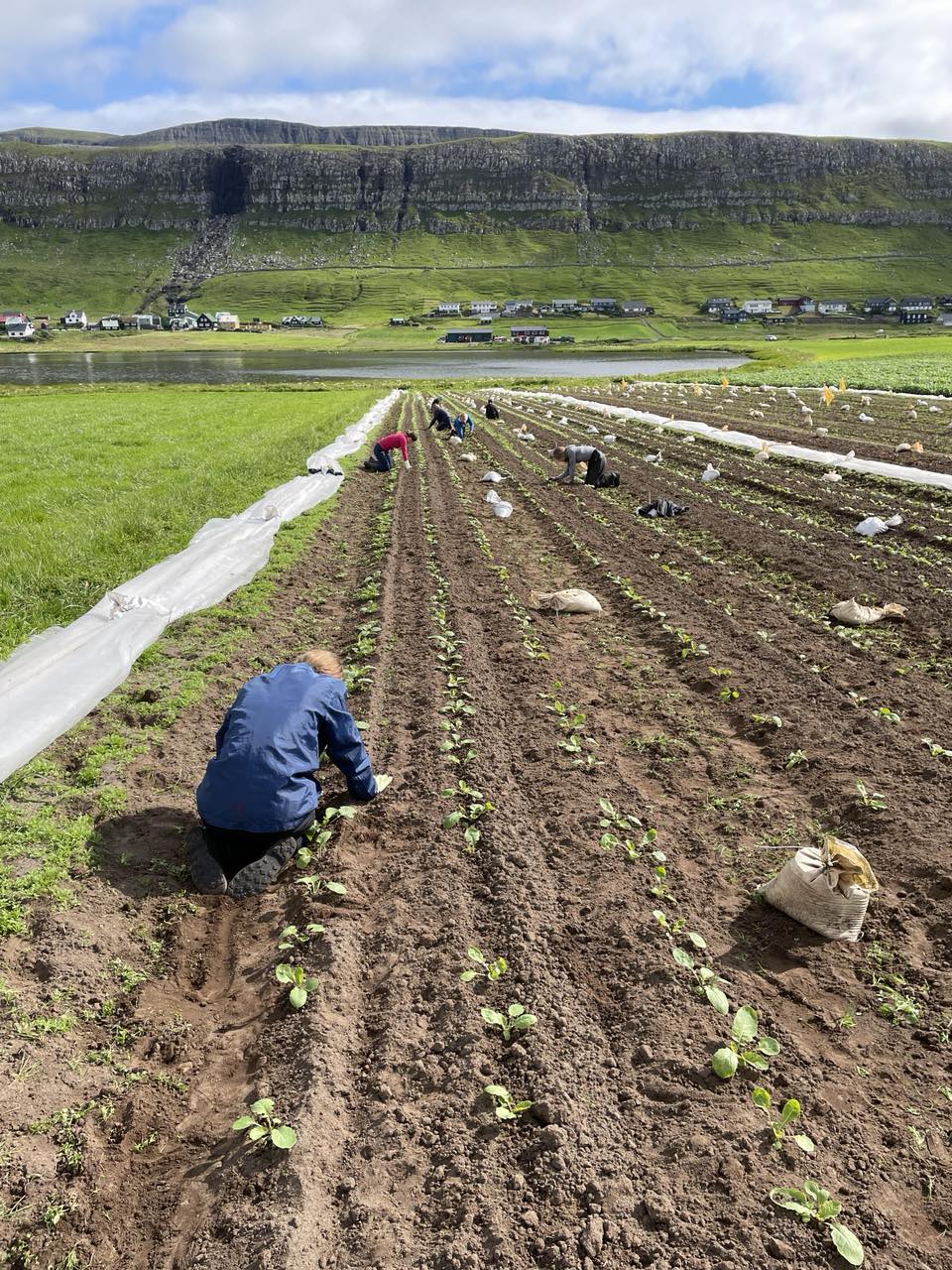 Hvussu náa vit málinum?Karmar
Fígging
Stuðul
Íløgustuðul
Verju
Atgongd til markna
Almennar skipanir (kundar)